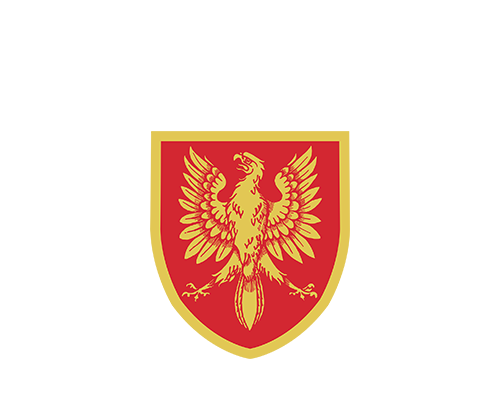 Year 10 Work Experience The Gilberd School10-14 March 2025 (X Population) 17-21 March 2025 (Y Population)Parent/Carer Information Evening
Three things!
Lots of information, so …
Own placement – to guarantee choice
Deadline not a target – don’t leave own placement until the last minute
Once any placement confirmed … contact employer!
What is Work Experience?
An unpaid opportunity for you to experience working life, whilst you are still at school
A chance for you to develop and practice new skills and become more confident in your abilities
A general experience of work, but can be vocational
May help you refocus on education and form future career choices
‘Own Placements’
Placements could be anywhere in the UK
Employers in some occupations prefer direct approach by students
Prepare how you dress and what you will say to the employer…..why do you want to work there?
Prepare an introductory email
Placements should not be with a direct family member 
Check the journey route, times and the cost
Be realistic about what work you will do in that job role
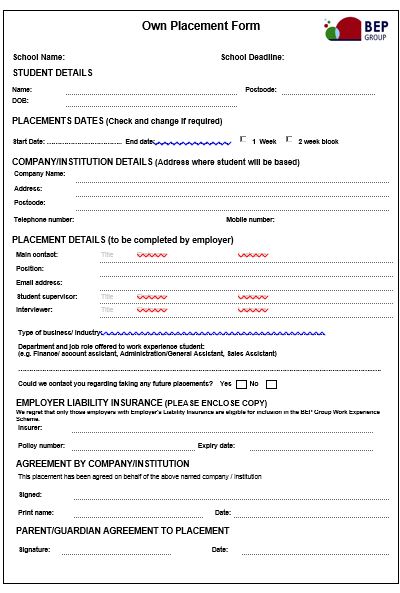 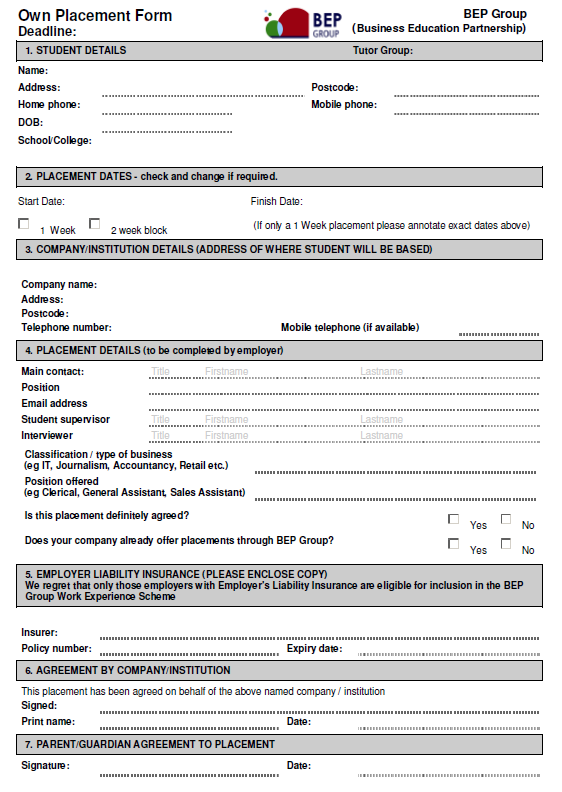 The employer must have Employer Liability Insurance (ELI)

All forms must be fully completed with all employer contact details

Must pass a pre-placement check carried out by an approved person






Forms must be signed and returned to the school 25 October 2024
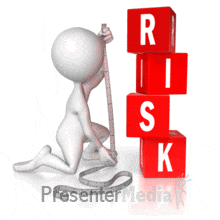 Webview(Online Work Experience System)
www.bepgroup.net
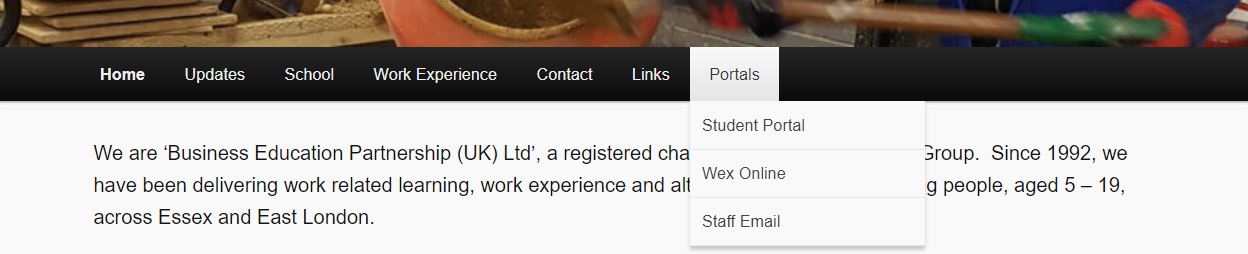 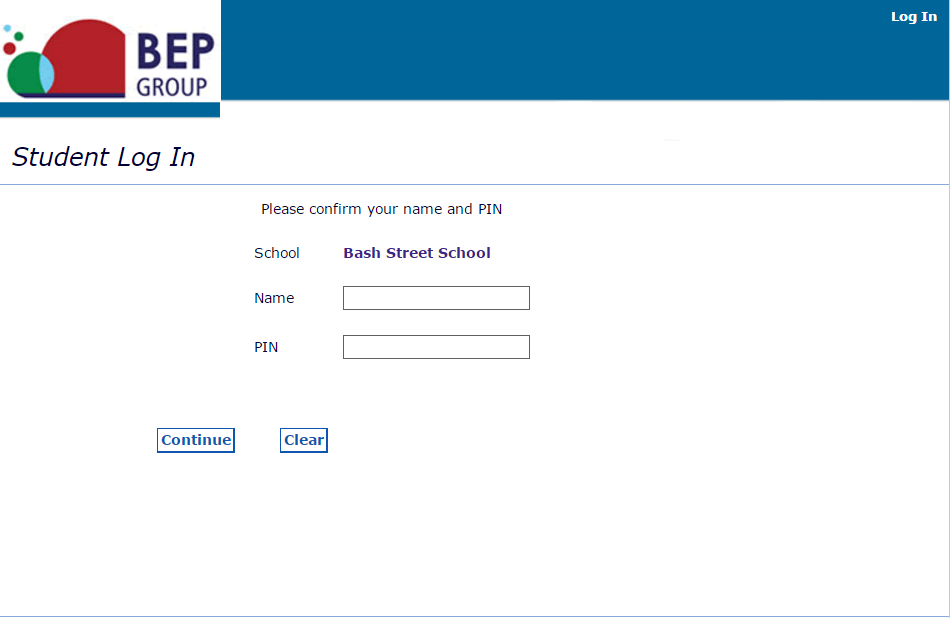 First and Last name
School will issue PIN
When you have successfully logged in you will be directed to the student home page where you will be able start the process of making selections

	There is a student guide to the system available under the ‘work experience literature’ icon
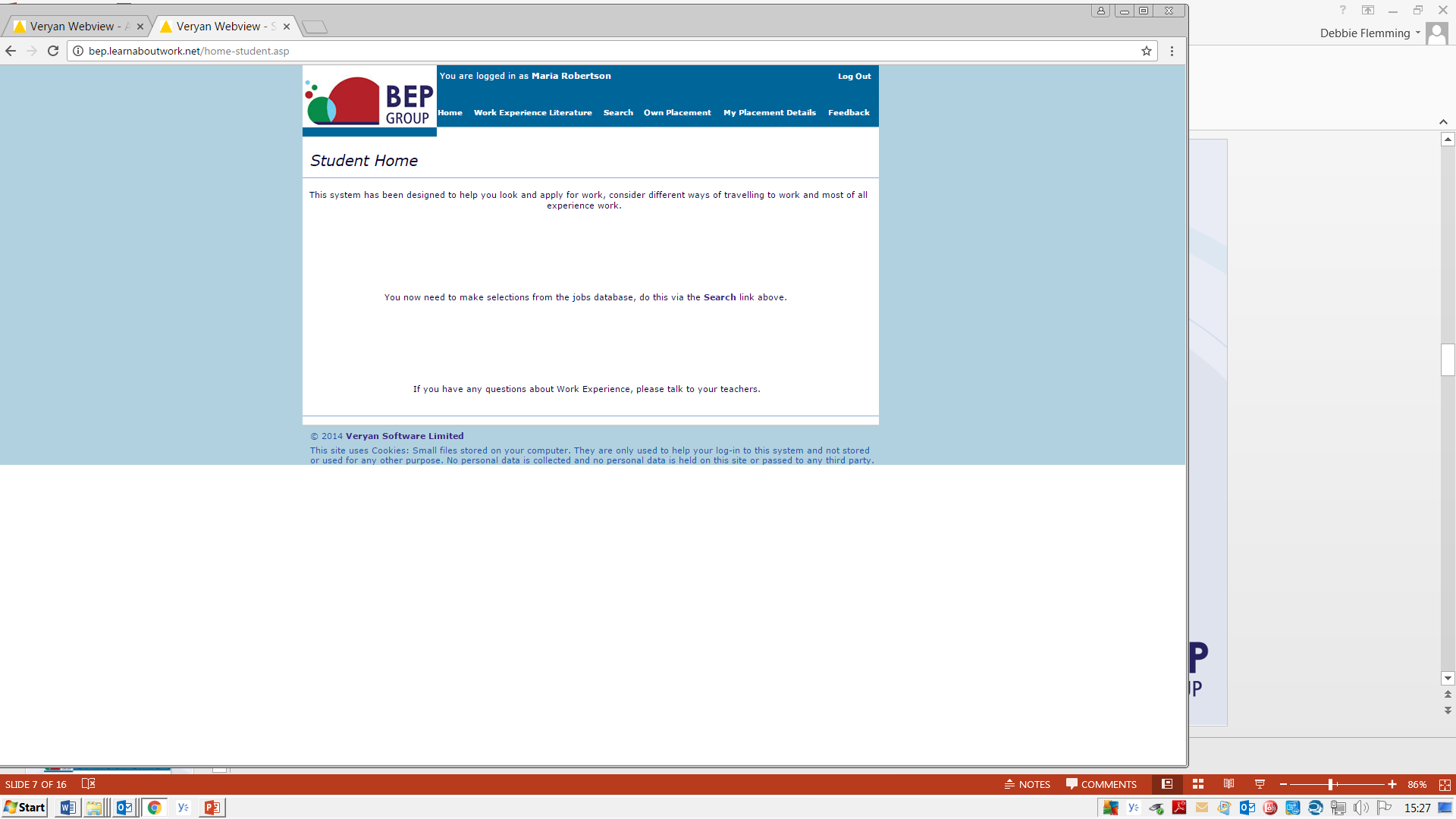 Click on ‘search’ to start looking for a placement
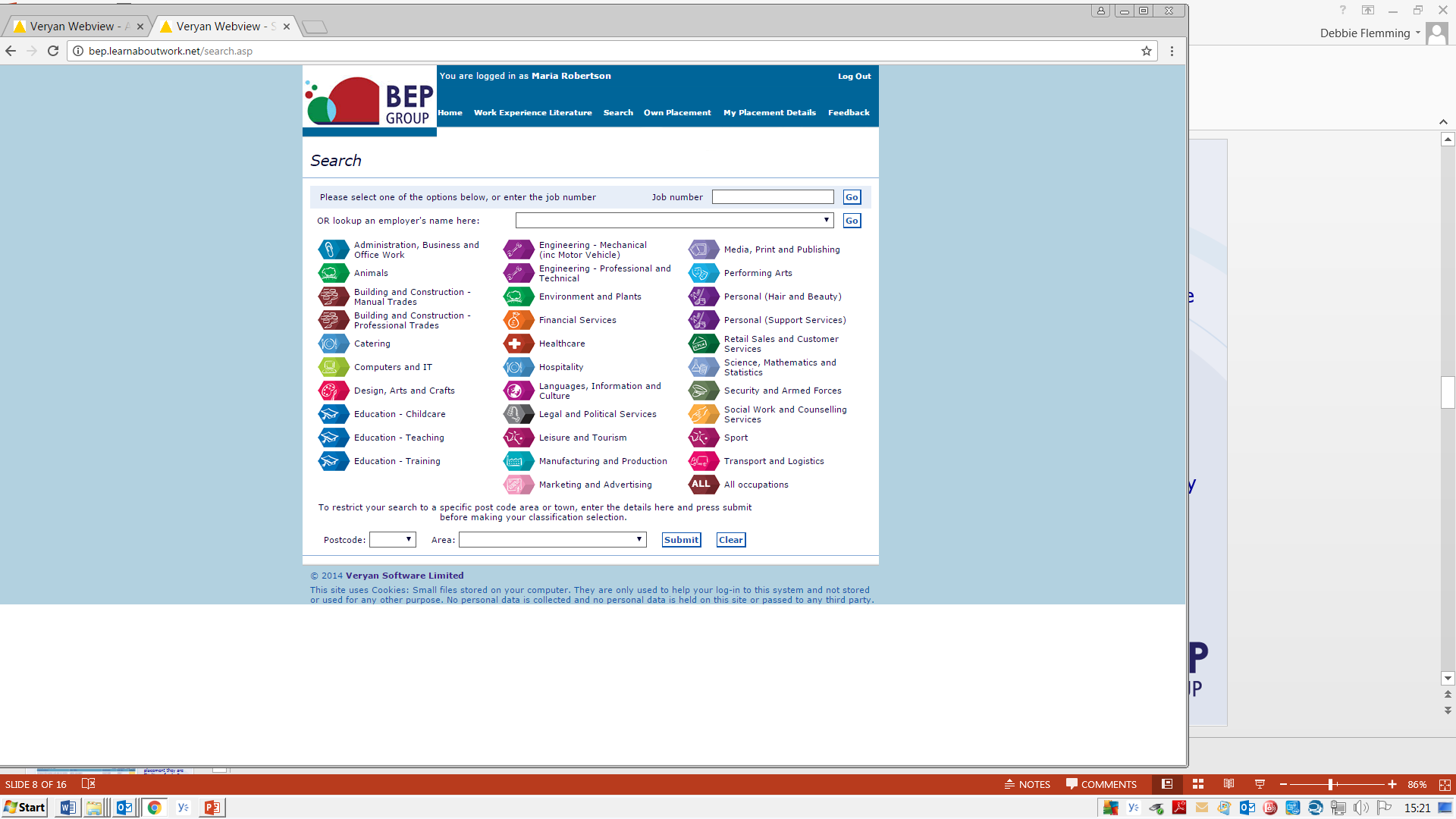 Filter by job 
category and 
location
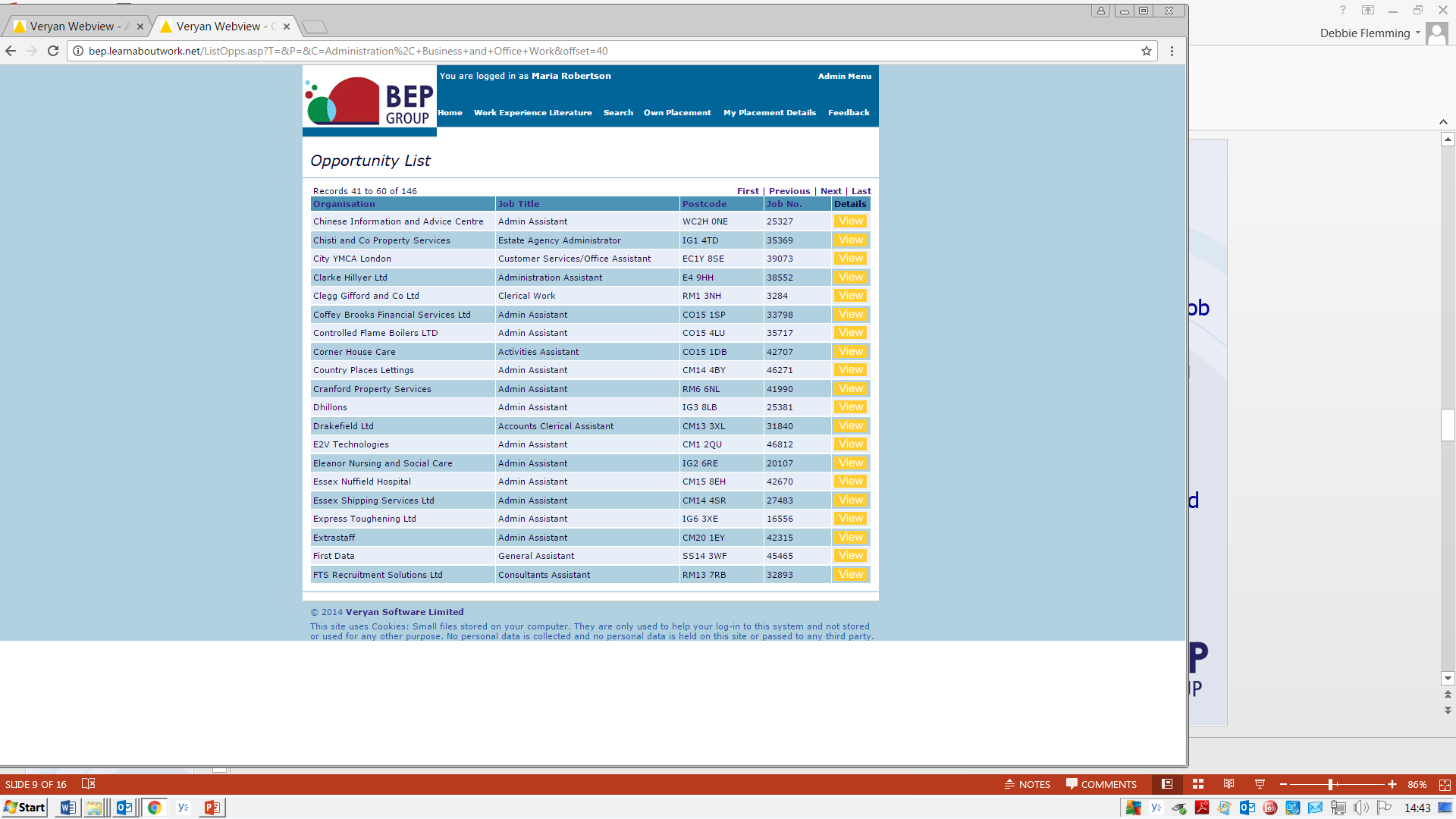 A list of ‘available’ jobs will appear


By clicking on ‘view’    you can see a full job description for the placement you are thinking of selecting


Most jobs available on the system will be in administration, retail and education
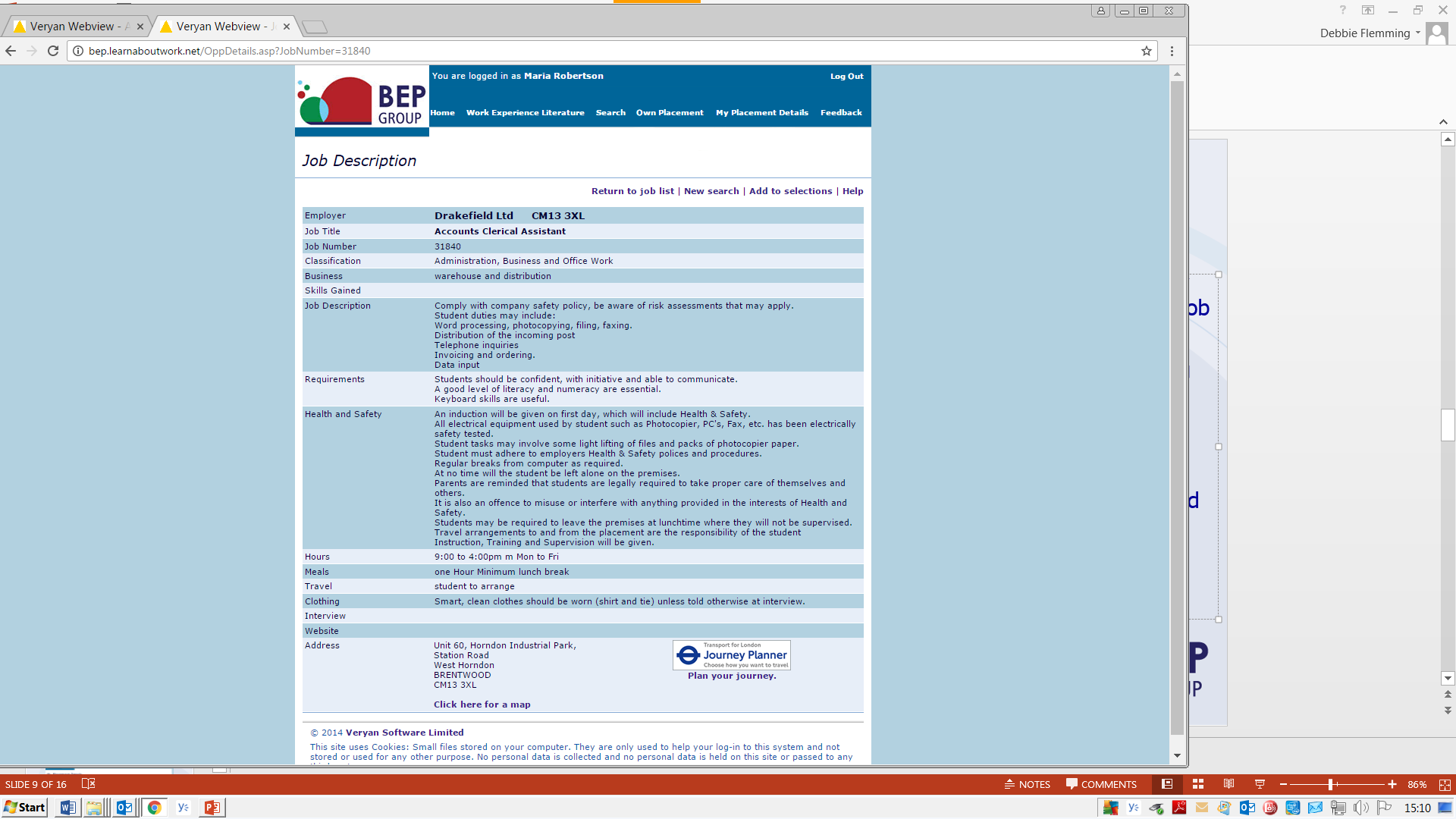 Parent/carer’s should also view the selections to check location, hours tasks and health and safety
You will need to make a minimum of 3 and up to 6 ‘live job’ selections, put them in choice order and be prepared to go to any one of your choices. 


















Submit 17/01/25 – 21/02/25
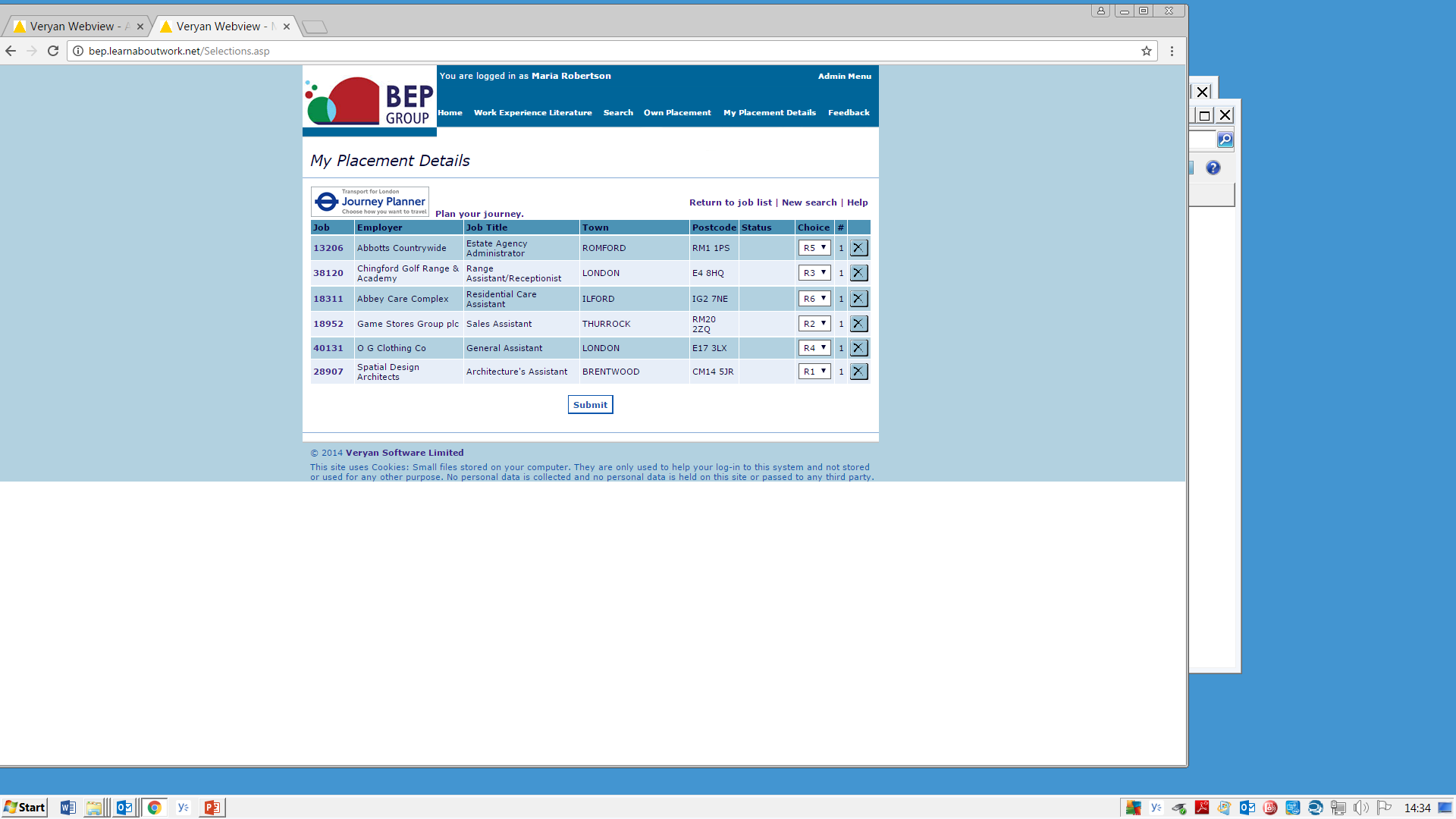 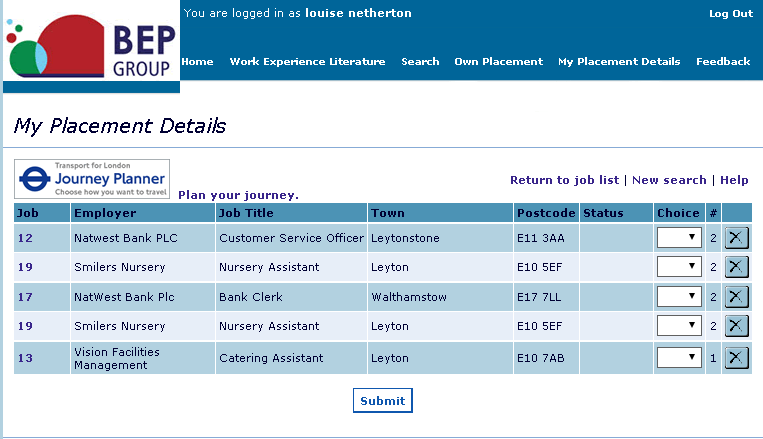 After allocation
You may need to reselect, if not allocated a job

You will receive a job description which includes a risk assessment for the job and a parental consent form

This needs to be signed by the student and your parent, guardian or carer and returned to school

All students will be issued with a log book to record their work experience
Employer Contact
BEP informs the employer of the placement details…employers do sometimes forget!

On receipt of the parental consent form and job description, you must contact the employer immediately to confirm your attendance. 

Some employers may have to withdraw from accepting the placement, this can be at a late stage

In many cases, no contact = no work experience!!!
During the Placement
You will be expected to work business hours. This is anything up to a maximum of 40 hours per week!

You must contact your employer if you are ill, running late or attending an appointment

BEP Group will be advised if you do not attend placement and in turn will contact the school to find out where you are

If you have any issues during your placement you must contact the school
Whilst on placement you will be treated as an employee by the company, you can be dismissed!


Phones
Attitude
Conduct
Timekeeping
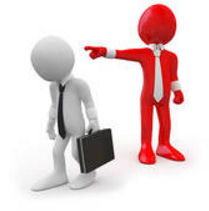 After the Placement
On completion of Work Experience employers can leave feedback in your log book, have a look!

You may be asked to complete a school evaluation form to feedback about your placement

On successful completion of your placement, you will be issued with a certificate

Some successful placements can lead to employment or more!
www.bepgroup.net






Any questions?
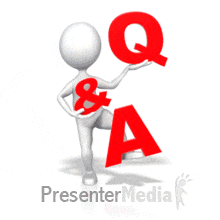